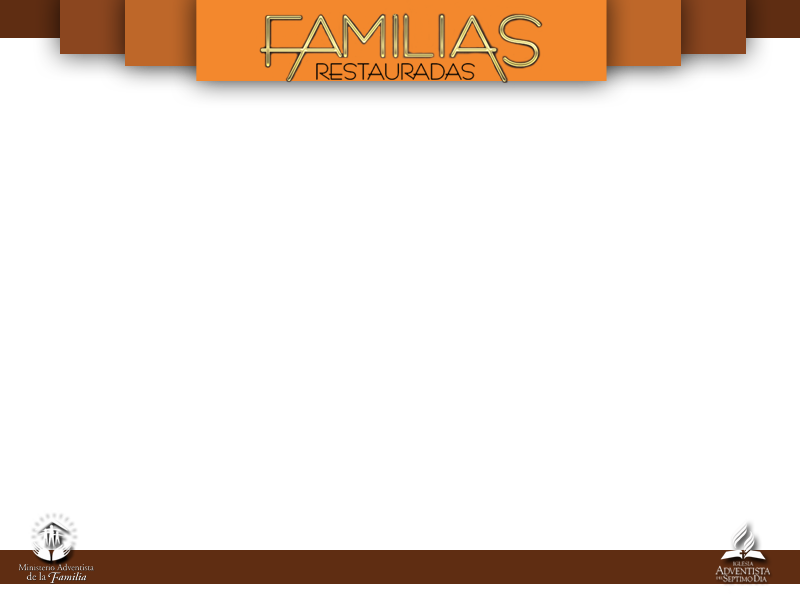 LA PALABRA DE DIOS: UN LIBRO PARA TODOS LOS TIEMPOS
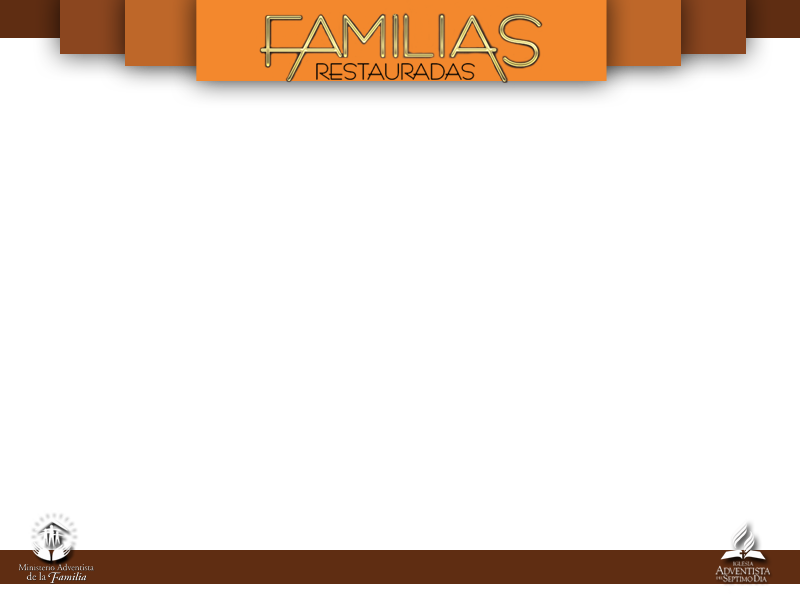 ¿Cómo es que
la Biblia, con sus enseñanzas tan antiguas, puede servir hoy en el tiempo en que vivimos?
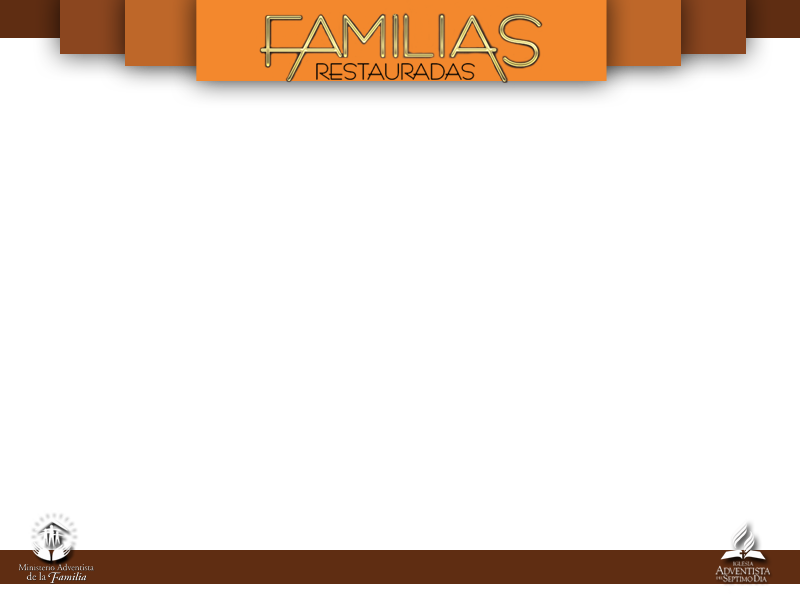 El corazón humano
no cambió.
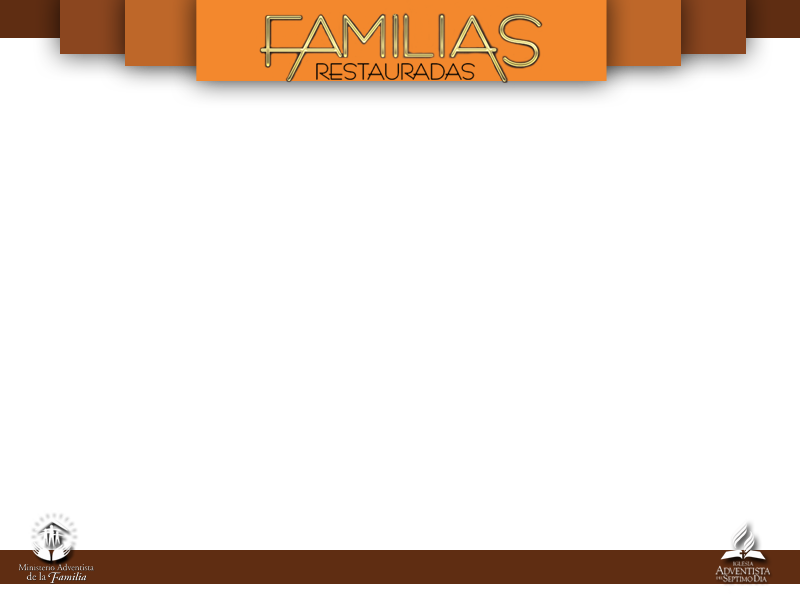 Caín y Abel, ¿no eran hermanos de sangre, del mismo padre y de la
misma madre? ¿Y qué sucedió? Uno mató al otro.
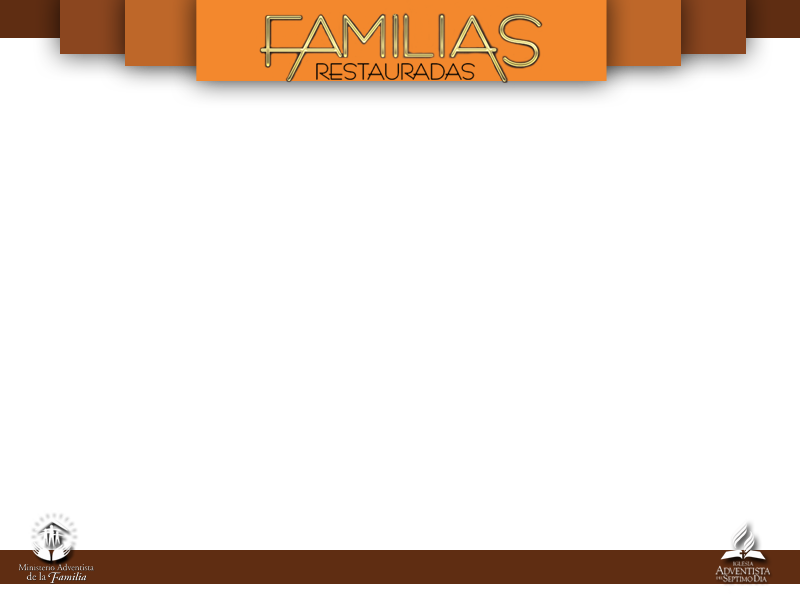 “Al tercer día se hicieron unas bodas en Caná de Galilea; y estaba allí la madre de Jesús. Y
fueron también invitados a las bodas Jesús y sus discípulos”.
JUAN 2:1-2
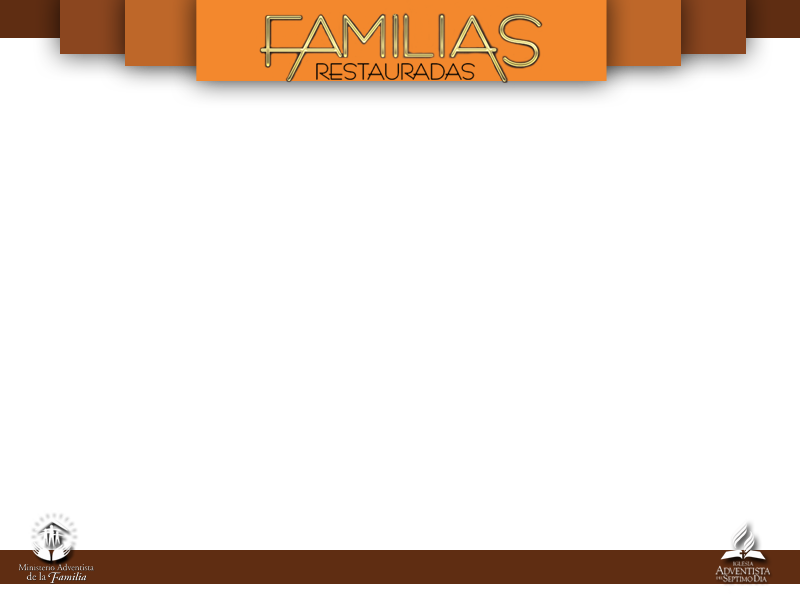 “Todo lo que nace de rodillas, nace para permanecer en pie”.
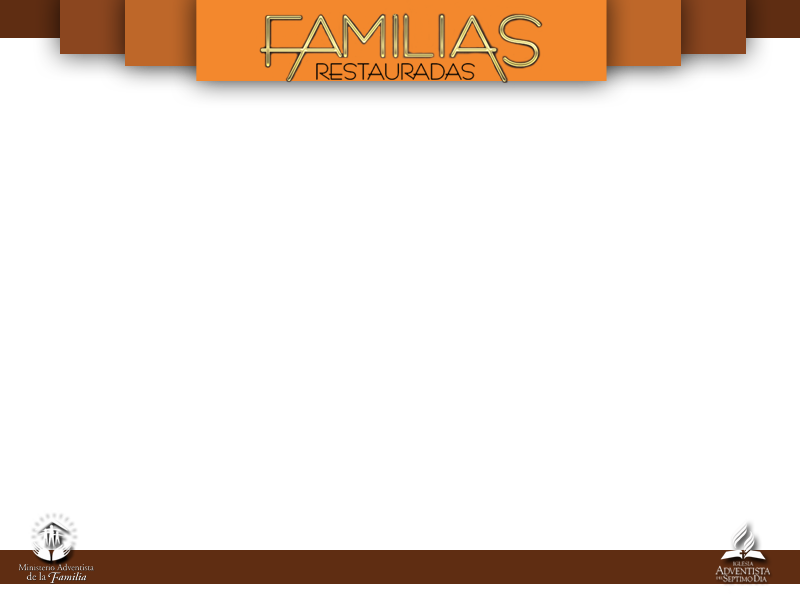 LA DIRECCIÓN DE DIOS
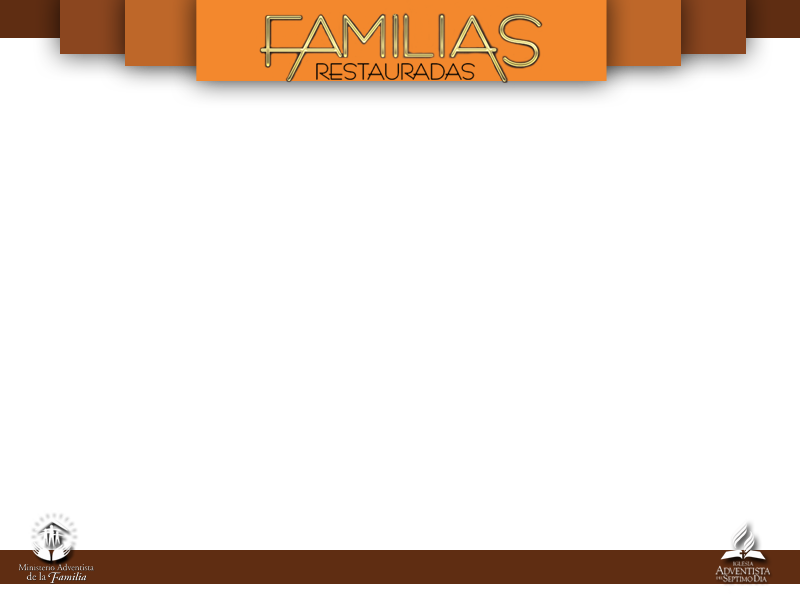 ¿Cuándo comienza el matrimonio?
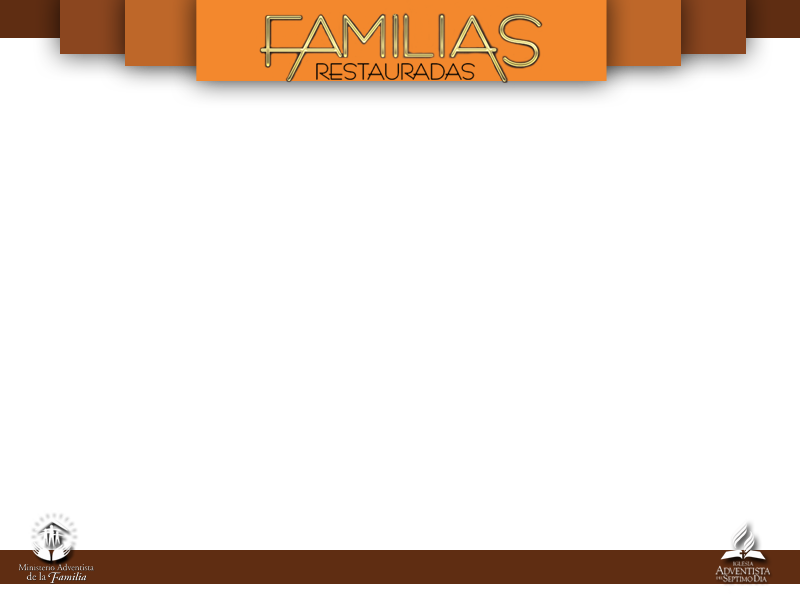 Un matrimonio que nace de rodillas con toda certeza va a
permanecer en pie.
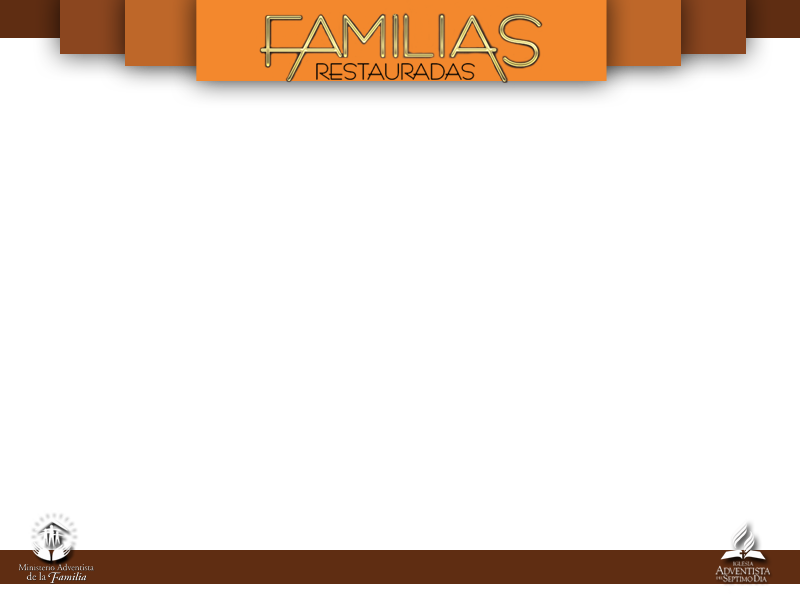 Jesús fue invitado a estar presente en las bodas de Caná.
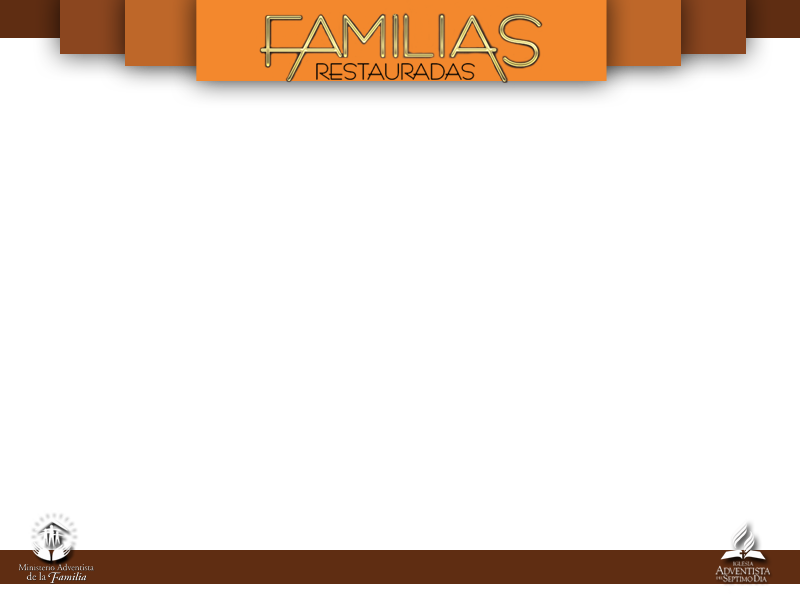 Jesús
estaba presente en esa boda y, de repente ¡se terminó!
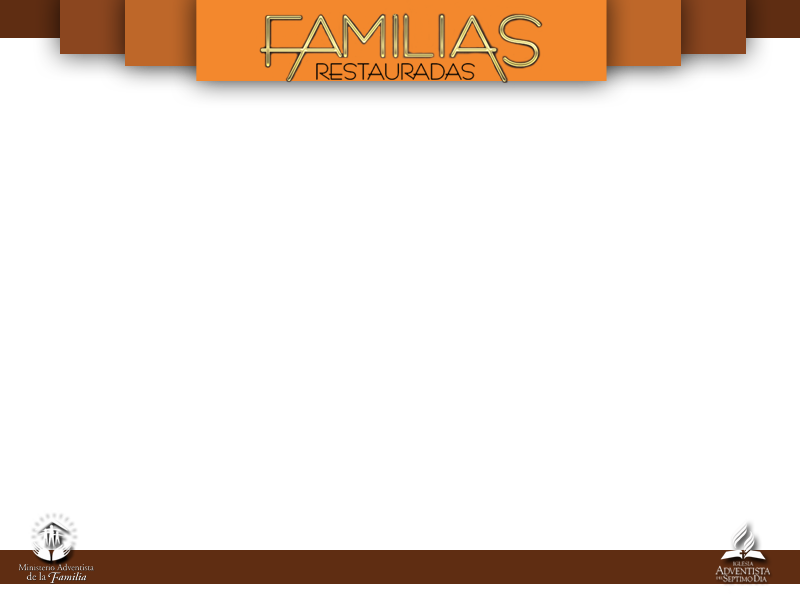 RELACIONES PRECIPITADAS
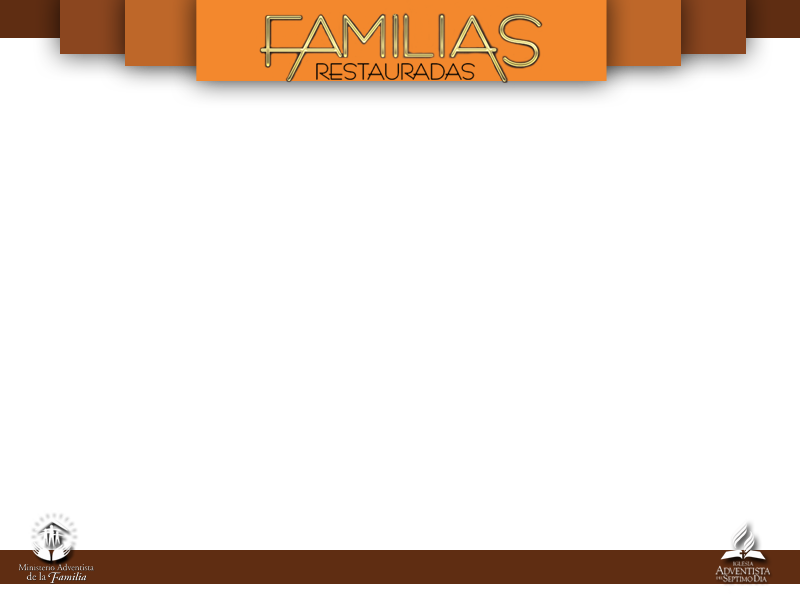 Ellos creen que porque se aman
mucho nunca van a tener problemas.
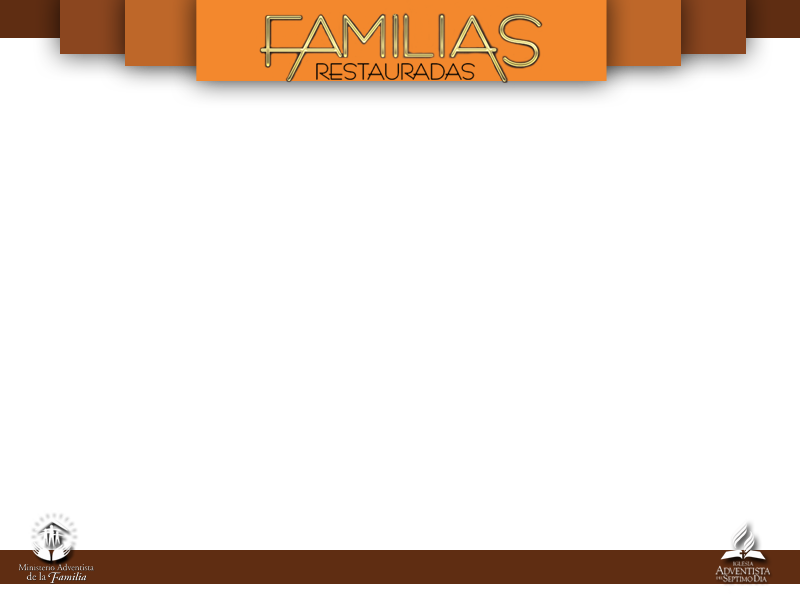 Durante el noviazgo, tú muestras
la imagen que quieres mostrar.
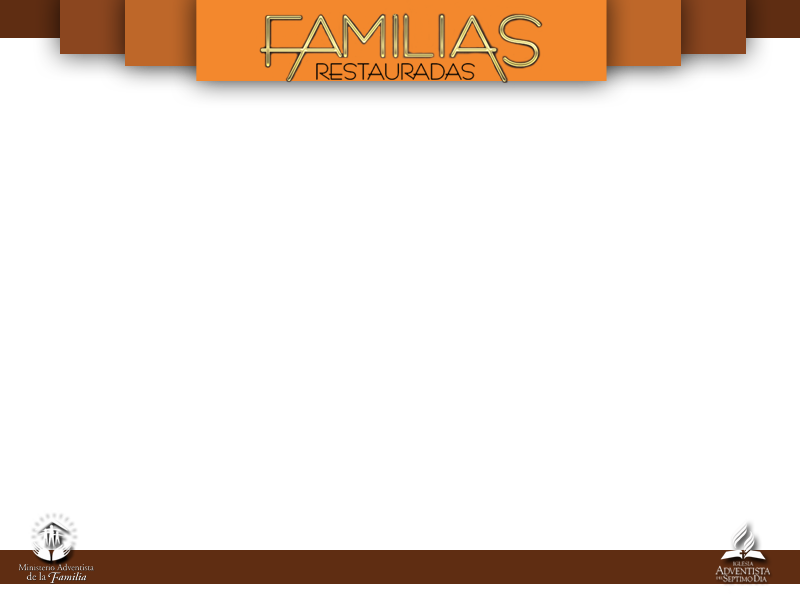 Llegas al matrimonio trayendo una personalidad diferente a la de la otra persona y, a veces, culturas diferentes.
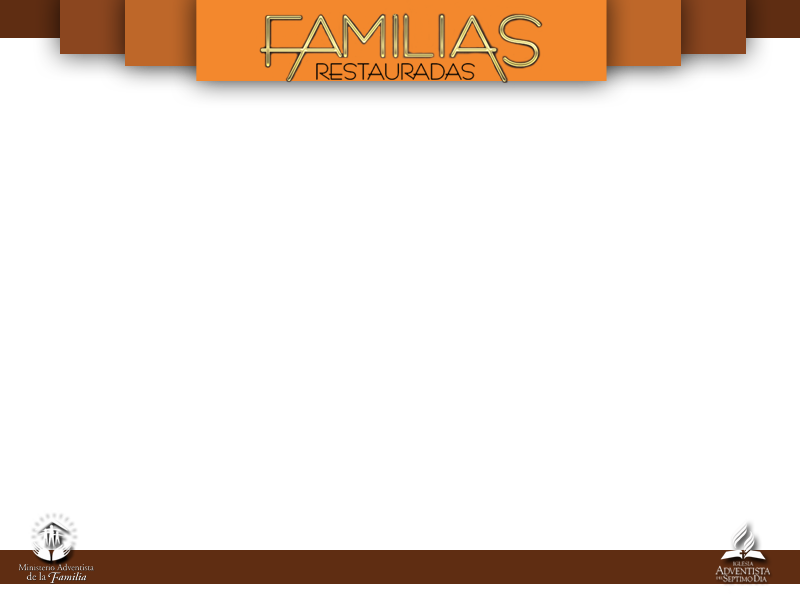 Lo que Dios promete es que en medio de esas dificultades, tú jamás estarás solo:
Dios estará contigo.
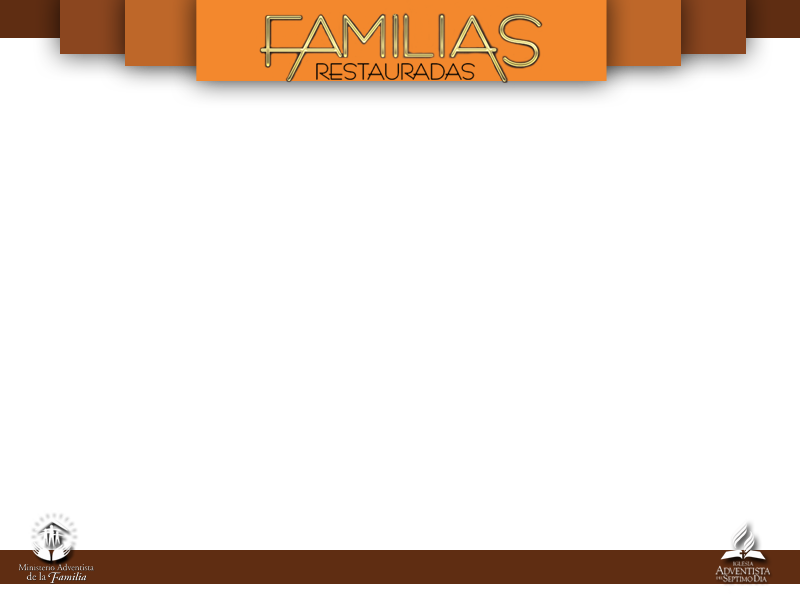 “Aunque ande en valle de
sombra de muerte...”.
Salmo 23
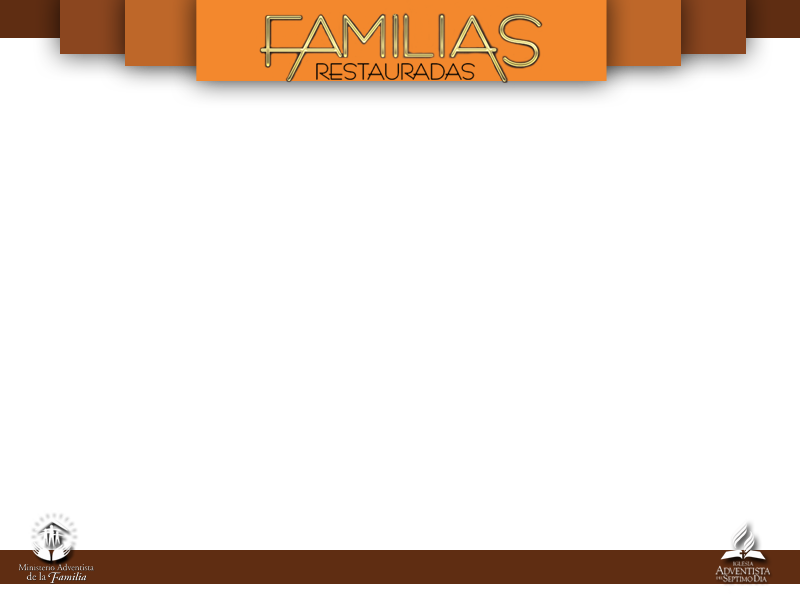 “Dios es nuestro amparo y fortaleza, nuestro pronto auxilio en las tribulaciones”.
Salmo 46
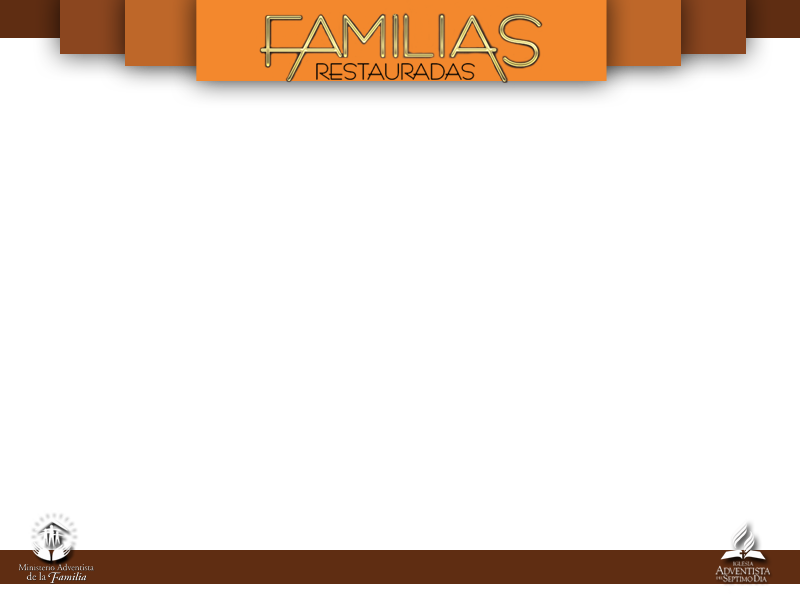 JESÚS ES LA ÚNICA SOLUCIÓN
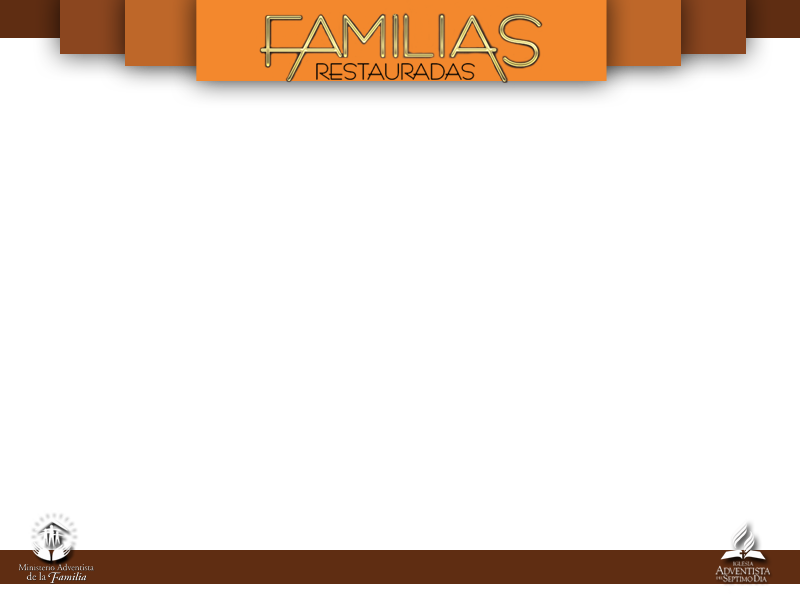 “¿Quieren la solución para el problema? Hagan todo lo que él les mande. Hagan todo lo que él diga”.
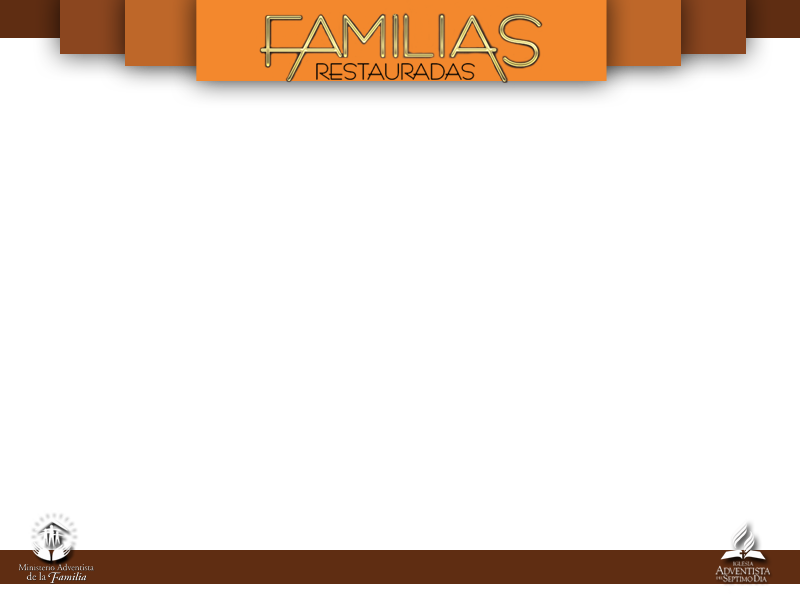 ¿Dónde está Jesús? Está aquí en su Palabra. Su Palabra es eterna. Su Palabra es poderosa. Su
Palabra es sabiduría. Haz lo que él dijo: abre la Biblia. Estúdiala, analízala.
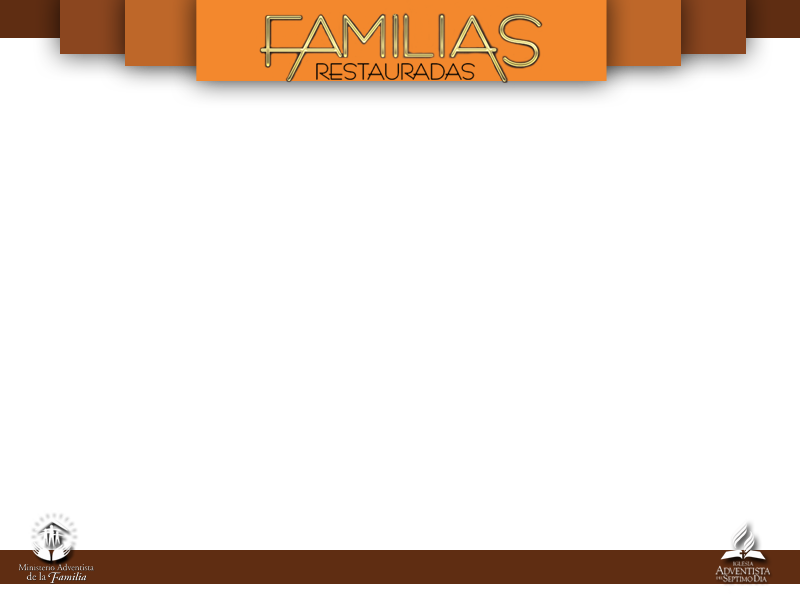 Lo que Jesús manda en su Palabra.
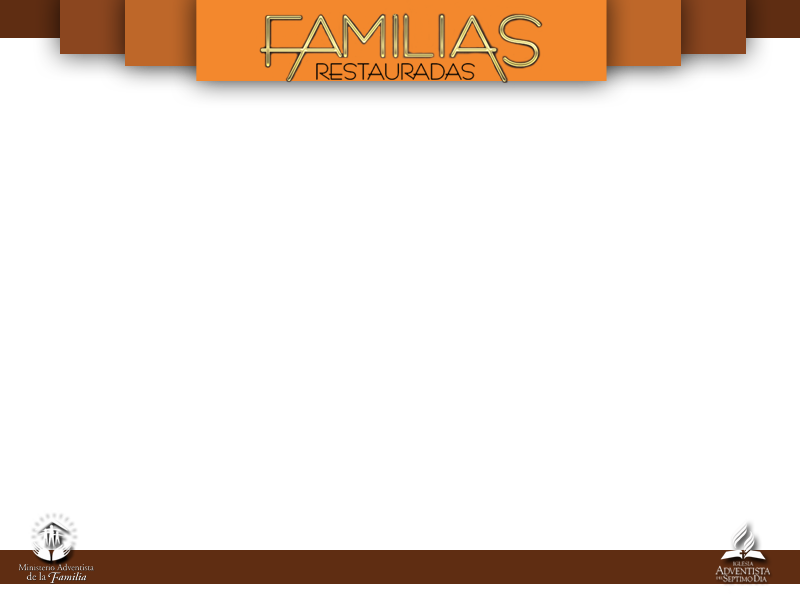 En las bodas de Caná, ¿qué le dijo Jesús a esas personas? Llenen
esas vasijas de agua.
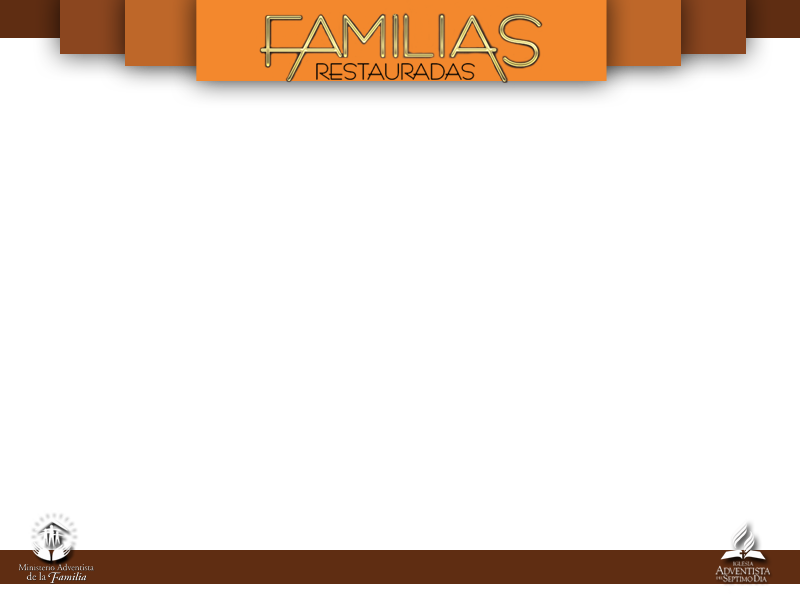 LA VERDADERA FELICIDAD
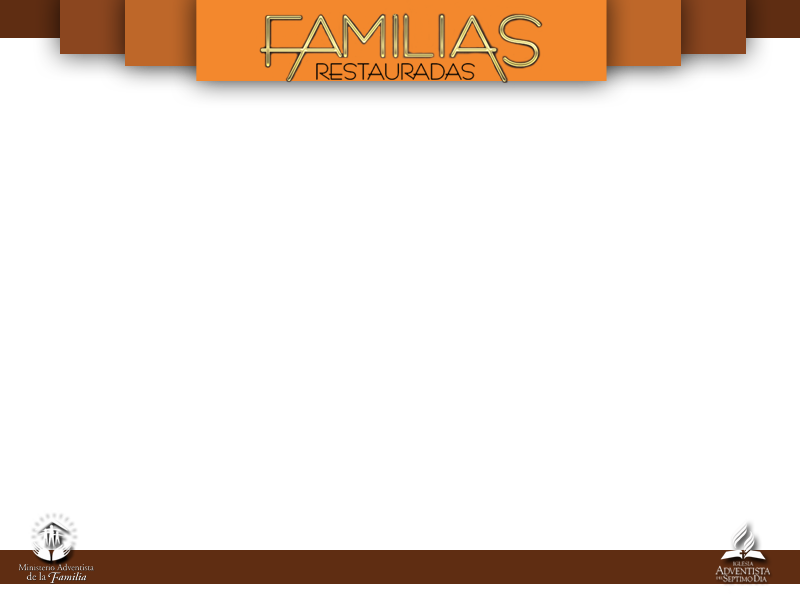 “Ahora sirvan eso”.
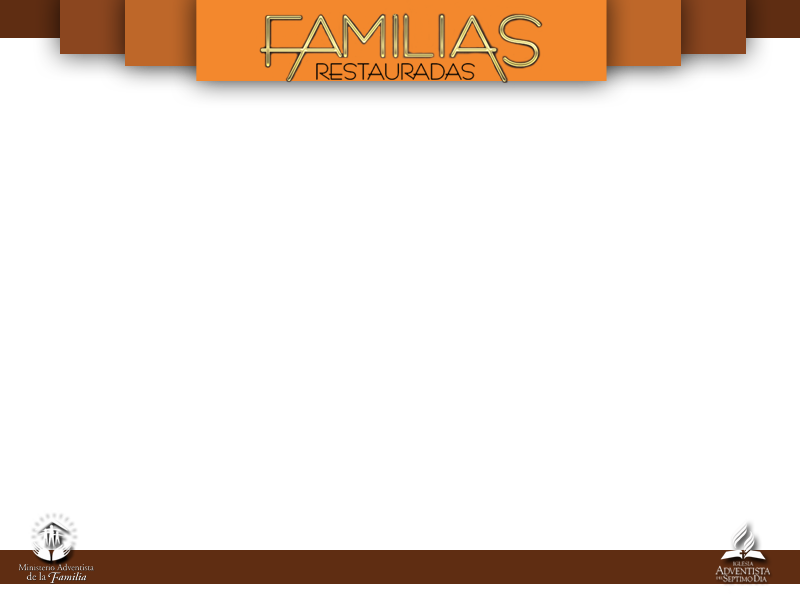 “¿Por qué guardaron el mejor vino para el
final, cuando todos ya bebimos? Podrían haberlo servido primero”.
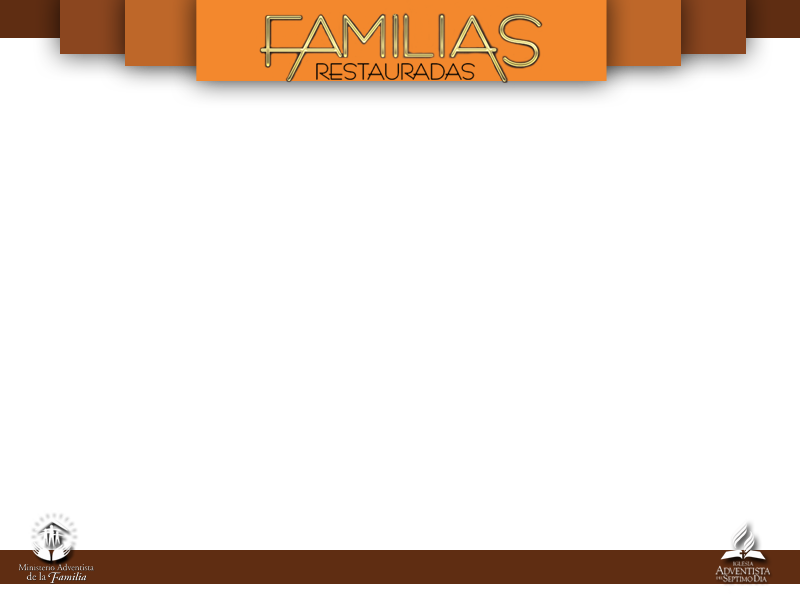 EL MILAGRO PUEDE SUCEDER
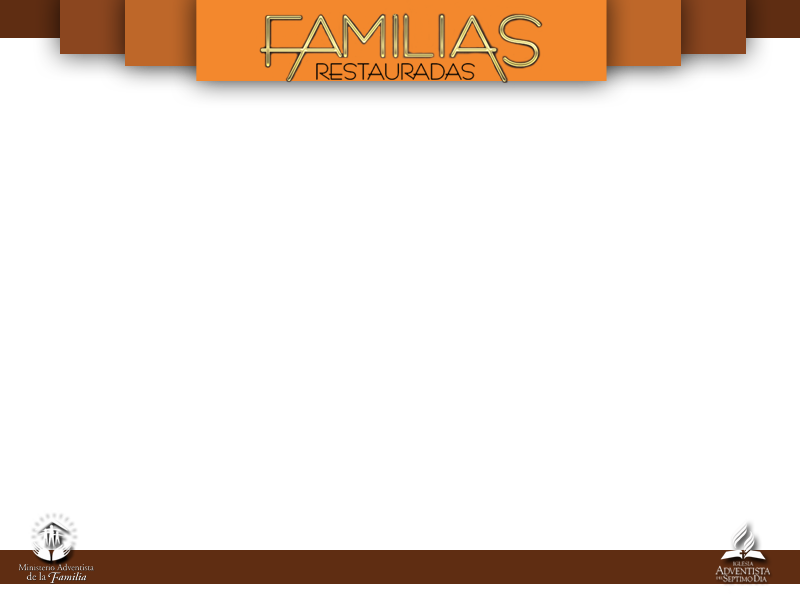 “Yo vine para que tengan vida y para que la tengan en abundancia”
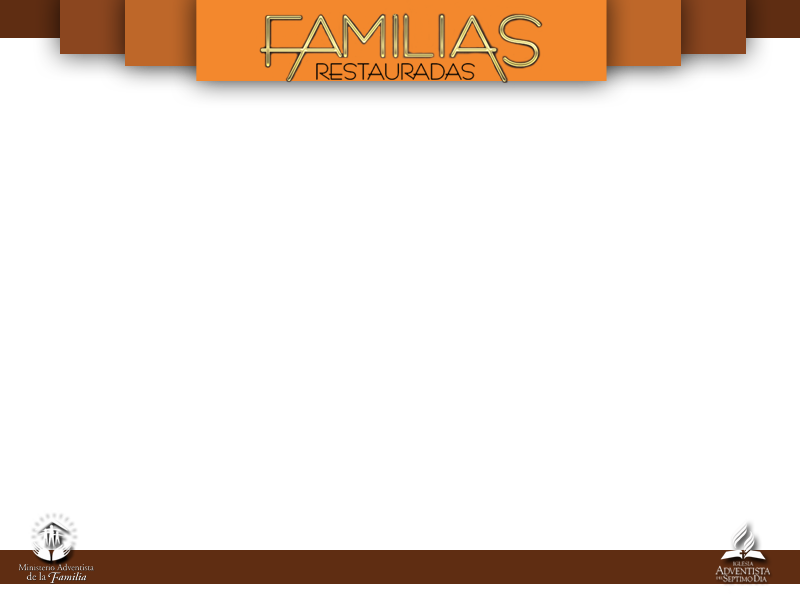 En las bodas de Caná el vino se
había acabado. Pero Jesús estaba presente e hizo un milagro, y el vino posterior fue mejor que el
primero.
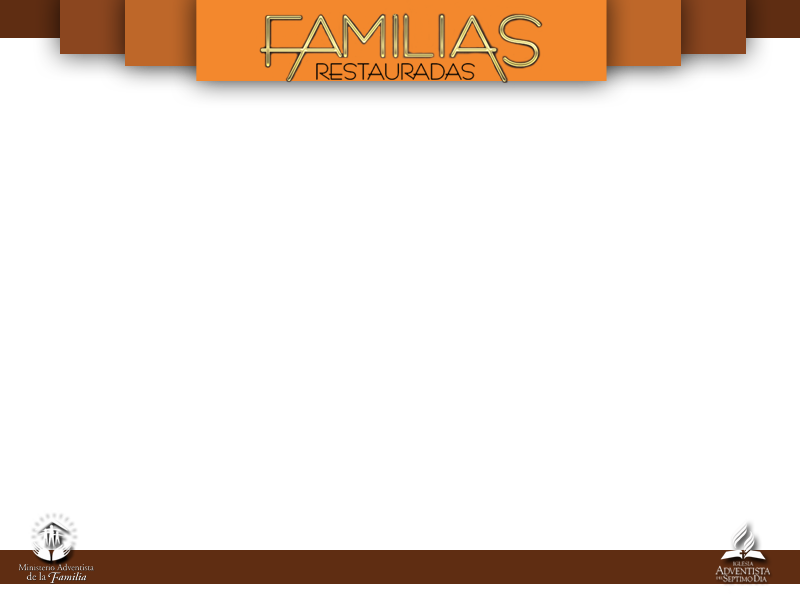 CÓMO RESTAURAR TU MATRIMONIO
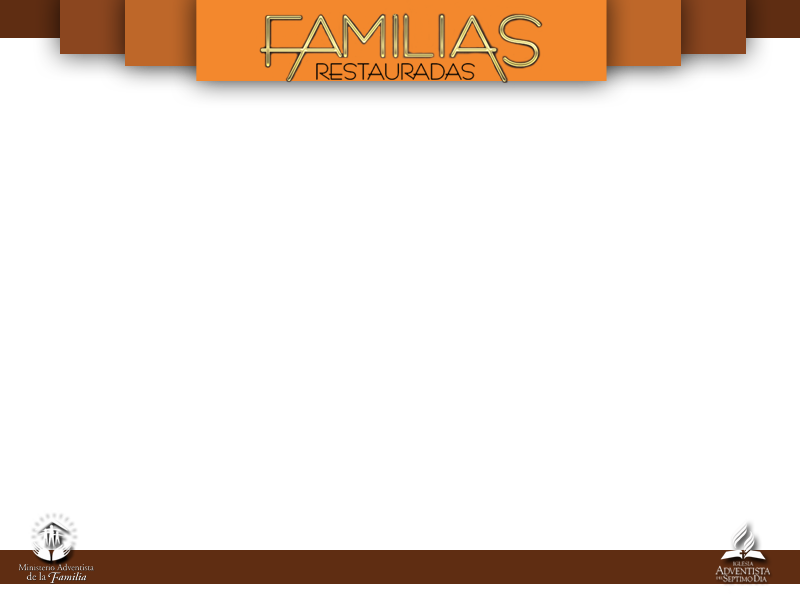 1
Reconoce que tú no puedes
2
Reconoce que Dios, él sí puede.
3
Ve a Jesús, deja que Él haga
maravillas en tu vida.
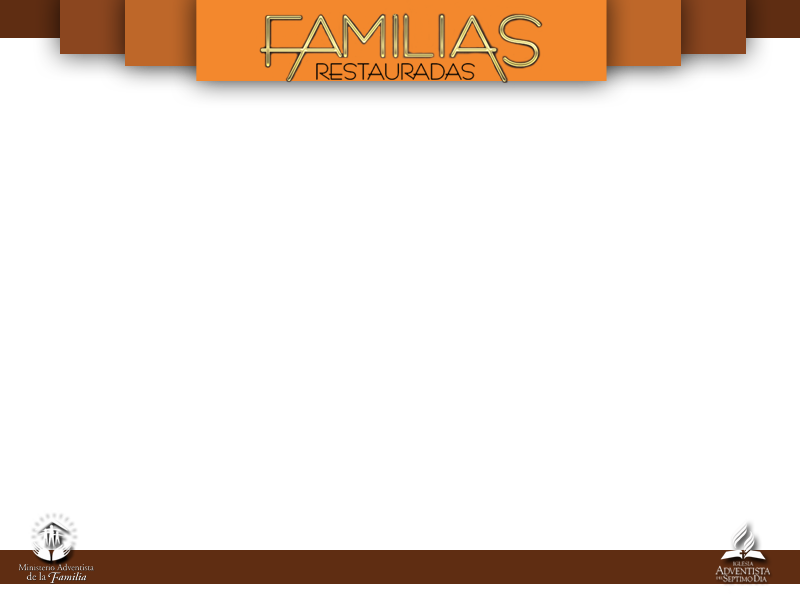 Entonces deja que Jesús talle esas personalidades, esos temperamentos.